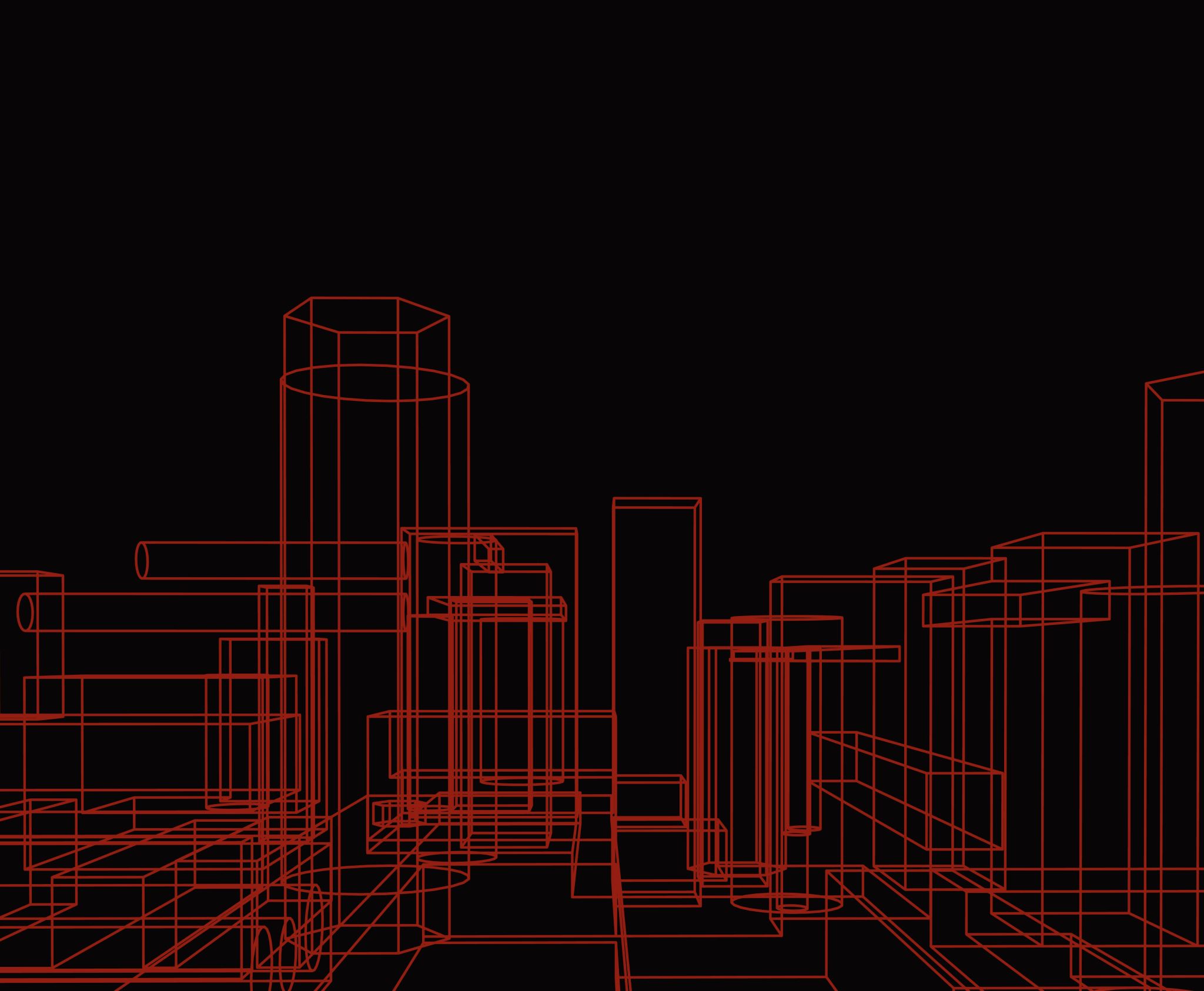 The Elements of Reunification: From “What” to “How”!
Superintendents’ Meeting
Fall 2022
Purpose of a Tabletop (TTX) Exercise
To facilitate discussion of a topic (in this case, your reunification plan).
To walk through a scenario and the courses of action to take.
To help assess your plans and the understanding of your plans.
To determine if your plans and personnel training, etc., need modification.
In preparation of a functional or full-scale exercise.

Consequently, this will not be a true TTX, as we are not testing your individual plans!
Some preliminary questions...
The Considerations For Today…
-What events help you to decide to establish a reunification center?-Communication Considerations-Transportation Considerations-Incident Commander at FRC Considerations-Command Structure at FRC-Staffing Considerations-Location Considerations-Security Considerations-Media Considerations-Sustenance Considerations-Emergency Medical Considerations-Reunification Process-Death Notifications
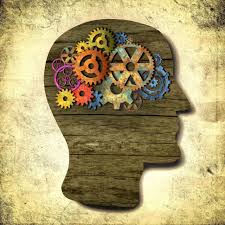 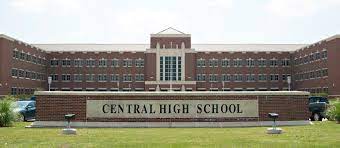 Deciding to Establish a Family Reunification Center…
8:35 am.
What sounds like gunshots are heard in the classrooms.
The school has activated its lockdown protocols.
The sole School Resource Officer (SRO) assigned to the school starts to search for the threat.
Two local police officers respond to provide assistance.   They immediately go into the school to search for the threat.
The SRO engages what appears to be an armed student.  Multiple shots are fired.  This student is killed in the engagement, and the SRO is injured.
Shortly thereafter, an armed teacher is mistakenly shot by a responding police officer. 
The immediate threat to the school has been neutralized.
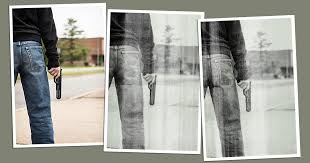 Injuries and Death
8:45 a.m.
Police have also responded from surrounding communities to assist. 
Concerned families have heard about the events from their students (who are now texting) and have begun to show up at the school demanding to pick up their children.  
Police do not allow parents on campus.  Parents are asking ”why”. 
Parents are beginning to talk of “storming” the school to get their children.  They are citing “Uvalde.”
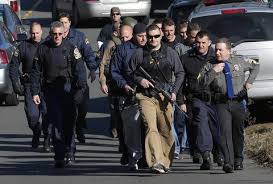 9:05 am
As the parents are notified by the school district about the incident, news media starts to arrive.
The local fire department has fully responded as well as ambulances.
A perimeter has begun to be established around the school by responding law enforcement officers (LEO’s).  
Many LEOs, fire department officials and ambulance personnel are seen entering the school by the parents. 
Police are now called to a nearby residence with reports of casualties.
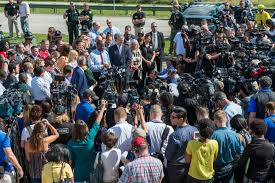 1) What are the consequences of designating the school a crime scene?2) Besides being students, what else could they be now?3) Besides being teachers/administrators, what else could they be now? 4) Are you confident that all students/teachers/administrators are accounted for?5) The shooter is dead.  Is the school safe now to occupy?6) With its multitude of entrances and exits, parking facilities, and out-buildings, are you confident that all parents will respect the order to not enter the school?  Why would they ignore such an order?  What is the consequence of an armed parent in the hallways of the school?  Remember the teacher?
Planning and Operations Questions
Factors to Consider To Establish a Family Reunification Center (FRC)
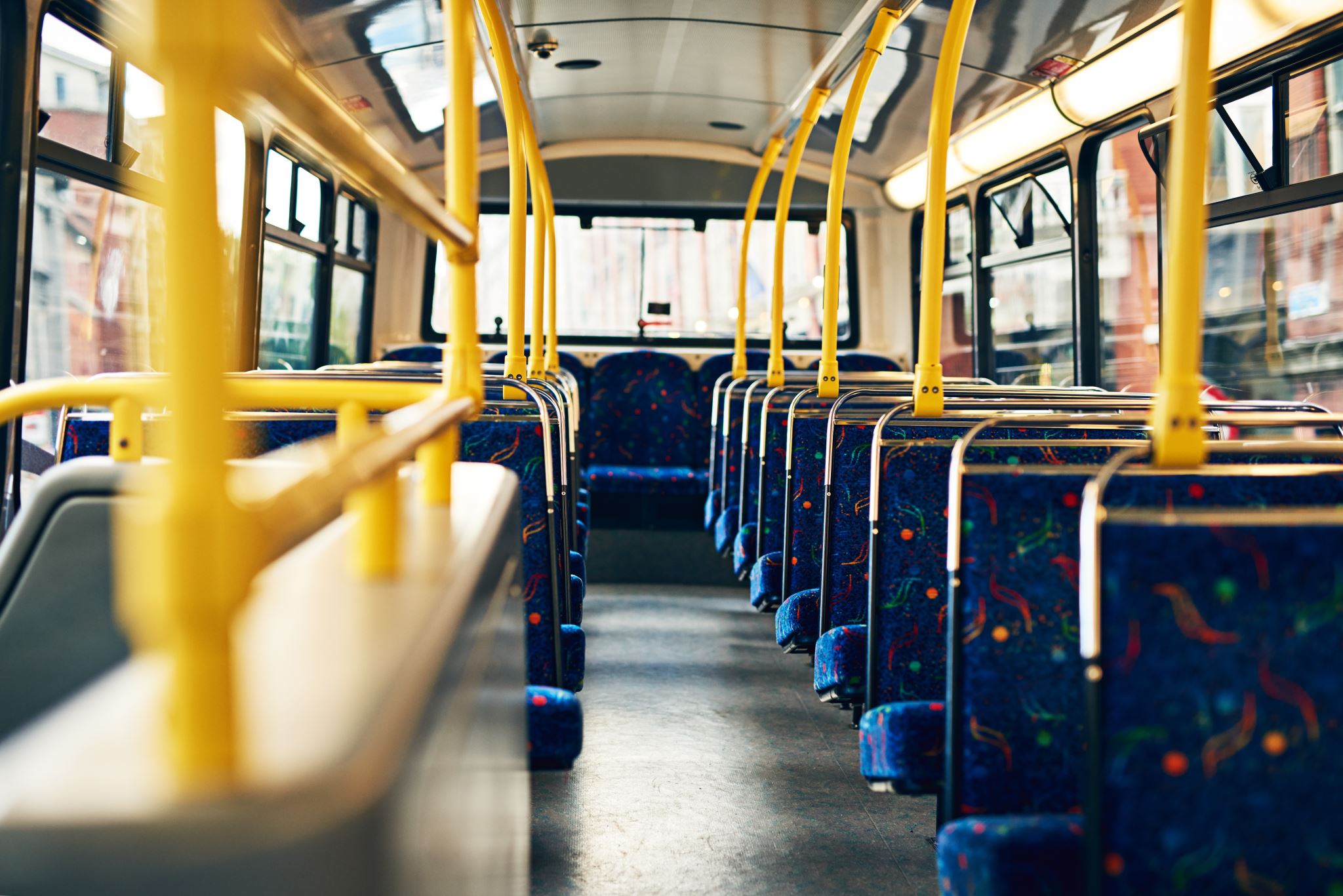 Order of Your Problems:1) Decision to Establish the FRC2) Standing up the FRC (including Staffing & Security)3) Notifying Parents/Community4) Securing Buses For FRC5) Loading the Students on Buses & Safe Transport of Students6) The FRC Reunification Process7) Media8) Closing the FRC
-Is it big enough to hold the students and the parents for several hours?-Are the sufficient facilities at the FRC?  Bathrooms?  Kitchen?  Interview Rooms? Death Notification Rooms?  -Is there easy access to the facility?-Can students be dropped off and then enter the facility outside the view of parents?-Is there sufficient parking for the parents?-Is there sufficient space for emergency vehicles, to include ambulances?-Can parents and students be adequately separated until PLANNED reunification?-Is there access to WiFi?  Communications?  -Is there a space for a command post?-Sufficient tables, chairs, food & water?
Planning Questions
Some Factors To Consider in Finding a Family Reunification Center
SUGGESTED STEPS TO OPEN THE FRC.
9:30 am
The decision is made to open a family reunification center (FRC):  The school is a crime scene; there are potential witnesses among the students; the school is otherwise unsafe; and parental actions are increasingly difficult to control.
 Advise parents that information on where to obtain children is forthcoming/FRC.  
At the school, LEOs go from classroom to classroom, using obtained keys, and enters each classroom to ensure there are no threats inside.
After a room is cleared, the students inside are gathered and led single file down the hall to presumed waiting school bus.
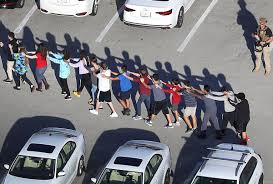 Incident Command Structure:
-Command Staff (IC’dr/Unified)
-Finance
-Logistics
-Operations
-Planning
Staging Area
Emergency Operations Center
(Main Command Post)
(Joint Operations Center)
-Incident/Unified Commander(s) Structure
Joint Information Center
High School

Incident Command Post-1
(Forward Command Post-1)
(Tactical Command Post-1)
-Elements of Incident Command Structure
Family Reunification Center

Incident Command Post-2
(Forward Command Post-2)
(Tactical Command Post-2)
-Elements of Incident/Unified Command Structure
Shooter’s Residence

Incident Command Post-3
(Forward Command Post-3)
(Tactical Command Post-3)
-Elements of Incident Command Structure
Operations Questions…
What will students be allowed to carry with them to the FRC?  Book bags? Purses? Cell phones?  Bulky coats in winter?
If you had deceased students in the common areas, would you change what the classroom students are allowed to bring with them?  
What is happening at the other schools in your district?  Are parents allowed to pick up students there?  
Will you have enough buses to take those ”other school” students home, and still provide adequate assistance in moving students to the reunification center?
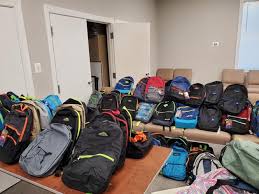 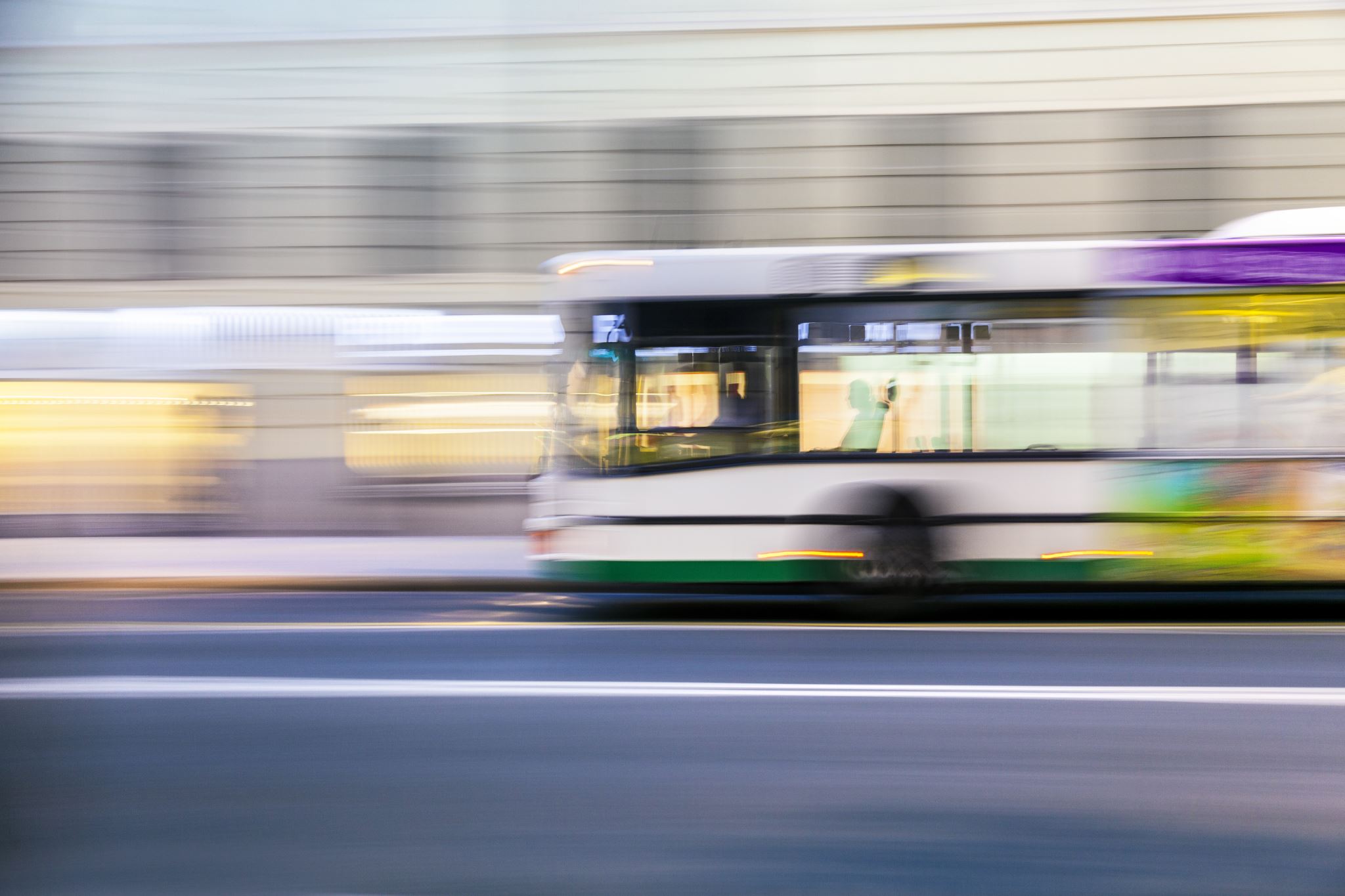 -There are 1150 students at the high school.-There are 70 teachers and staff-There are 6 other schools (7 total) in the school district-There are a total of 70 buses in the district. -The buses must travel 4 miles (one-way) through heavily populated areas with normally busy streets to reach the FRC.
Logistics and Operations Considerations
Some Transportation Considerations Related To This Event
-How many buses do you have in your school district?  Where could you get more?-Search students before entering the bus? What could happen if you don’t search them?-Is security inside each bus therefore necessary?  -Will the buses be escorted to FRC?  Why?-How long will it take for the bus to drive the 4 miles to the FRC, unload students, and drive back?  Will normal traffic and panicked parents be a factor?-Consequently, how long will it take to empty the school of students/teachers/administrators? -Will there be innocent students hiding at the school and unwilling to come out in the open?
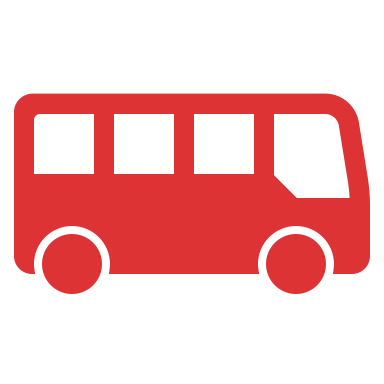 Questions:  Factors to Consider Concerning Transportation to the FRC
Logistics, Operations and Planning Questions
INSIDE THE FAMILY REUNIFICATION CENTER (FRC) PROCESS…
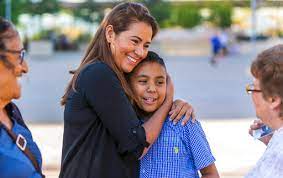 Post-Decision To Establish The FRC
What entity will be in charge at the FRC?  School District?  Police?
Consequently, who will be incident commander at the FRC?  What is the role of the incident commander?
What will be the limits of his/her authority, if any?
What steps should be taken after the decision to open the FRC is made?
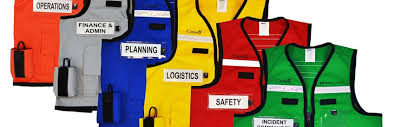 Operations Questions
Example of Incident Command Chart For FRC
Source: I Love You Guys Foundation
Some Questions About Incident Command At The FRC
Why is an Assistant Superintendent a logical choice for IC at the FRC?  Anyone else?
Is it a good idea to have a note taker/scribe assigned full time to the IC/Asst. Superintendent?  What about the Superintendent?
Why not the Superintendent? 
Why are the police not in over-all charge?
What are the police in charge of at the FRC?
Can you release information to the public via a press release, etc., from the FRC?  
Who would be your Operations, Logistics, Planning, and Finance Chiefs?  Why them?
Who would be your Directors?  Why them?  
How will the personnel communicate with each other at the FRC?
Remember…
All Communications To the Public or Press Must Be Pre-Approved By the Command Post/Police Chief!!!
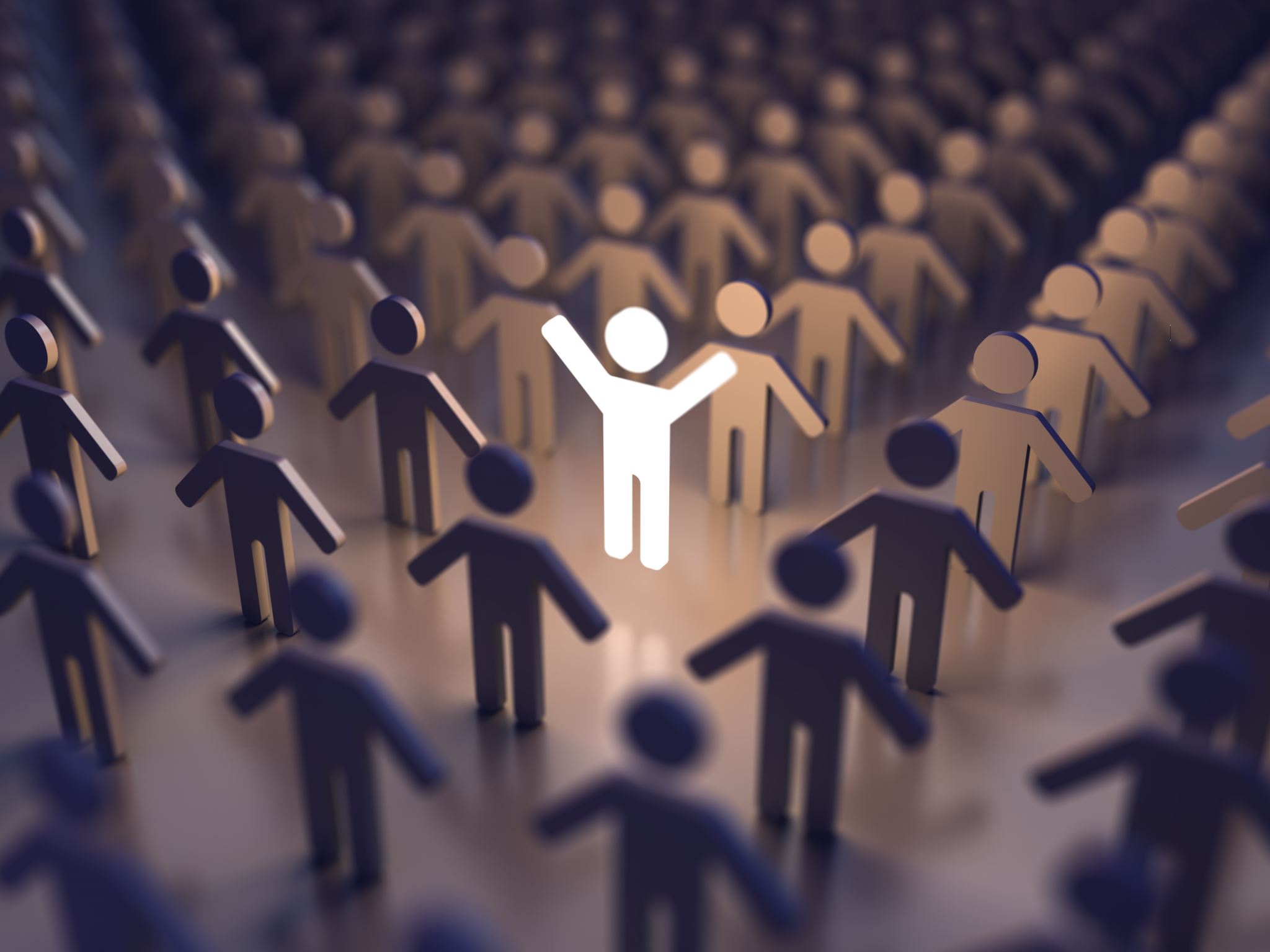 Note: The Following Process Is Just One Possibility.You Must Work Within Your Community To Determine The Best Process For Family Reunification.
Partial Source For Following Process: I Love You Guys Foundation.  
Note: There are several other sources for this information,
Including the MS DHS.
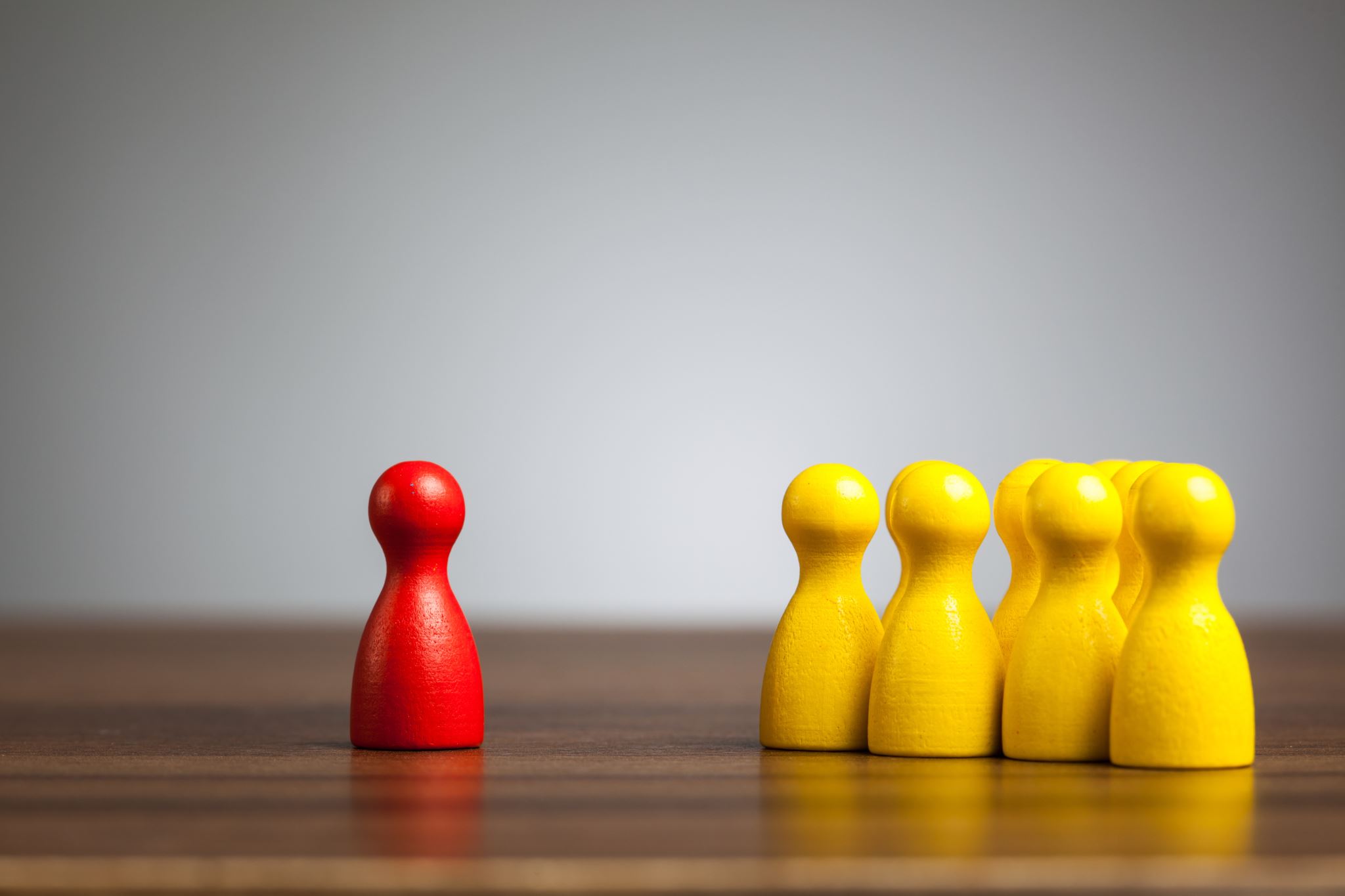 POSITIONS AT THE FRC…
FRC Staff (School District Personnel)
Source: I Love You Guys Foundation
FRC FacilityAreas
9:45 a.m.
Students arrive at the FRC.
As they exit the buses, they are searched (again) by police.
Students and teachers that left the school classroom together are advised to stay together at the FRC.
Students are divided by grade level as well, when possible.
Students are texting their parents of their arrival at the FRC.
Students advise teachers that their parents want to meet them outside immediately.
One student panics and cries uncontrollably.  Another student advises he has diabetes and needs some food.
All students begin to complain about thirst and hunger.
Students begin to want to socialize with other students not in their classroom group.
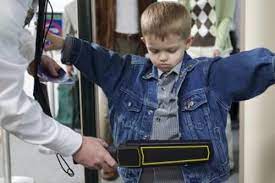 Logistics & Finance  Questions…
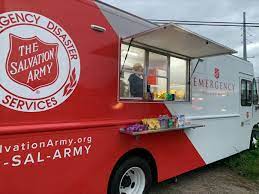 Students need medical and counseling attention, food and water.   How do you prioritize these issues?   Who makes those decisions?

Who obtains these items? From Where?  How are they paid for?
9:50 am
Parents begin to arrive at the FRC.
Greeters meet the first parents in the parking lot and direct them to the parent check-in tables.
Parent check-in tables can be inside or outside, depending on weather, etc.
Parents are lined up behind a table and in front of a range of alphabet letters that match their last name.  A-G; H-N, etc.  
Checkers staff the check in tables.
Parents are handed clipboards by Greeters with check in cards to be filled out while in line.  They are advised proper ID is necessary.
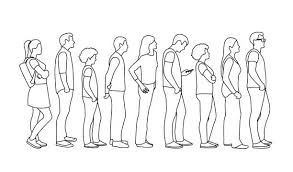 Operations Questions…
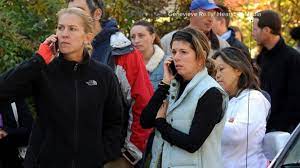 What problems would you anticipate with the arrival of parents?
Who would be the best persons to greet the parents?
Where will you need security at FRC?
Do you release children to parents without identification?  If not, why not?  If so, under what conditions?
What languages are spoken in your school district?
10:00 a.m.
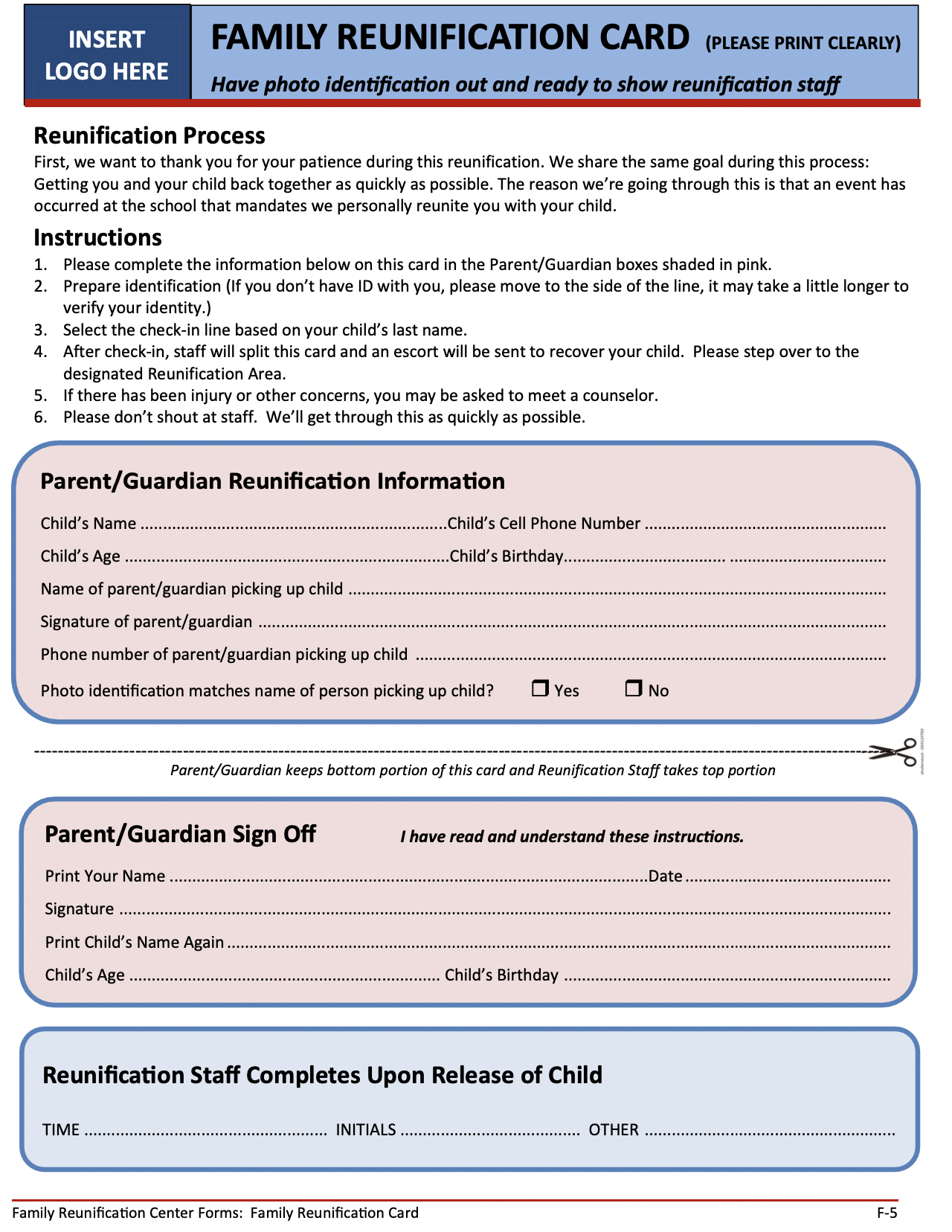 Parents' forms are verified & separated.   
Parent & top half of form go to a Parent Waiting Area.
Bottom half of form goes with Runner to the Student Waiting Area.
Student identified by card.  Parents information on card confirmed by student.  
Student is released from Student Waiting Area to an Escort who takes student to Reunification Area with the bottom half of card.
Source: I Love You Guys Foundation.
Planning & Operations Questions…
10:25 a.m.
Student waits in Reunification Area for parent.
Escort takes bottom half of card to Parent Waiting Area and identifies parent(s) and verifies information on both cards.
Escort, in possession of both cards, escorts the parents to the Reunification Area.
Parents and student(s) reunified.
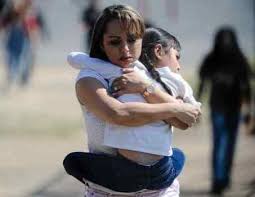 Operations Questions…
10:35 a.m. Till Finish…
Parent and student leave thumbprint on bottom card.  Both sign the card.
Both cards stapled together and held by Administrator.
Student(s) and parents photographed together by Checker. 
Information recorded on a Child Accountability Roster (or other form) by Checker.
Parent and student leave the building/Reunification Area for parking lot.
Parents are advised to leave the premise as soon as possible.  
Police advise the parents to leave the premise as soon as possible.  
MCP advised when all students reunified with parents.
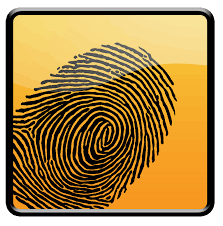 Source: I Love You Guys Foundation
Operations Questions…
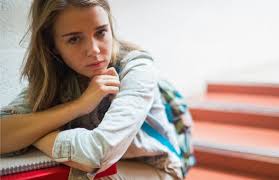 What if a parent objects to leaving a fingerprint or being photographed?
What happens if no parent shows up to claim a student?
Must you follow a similar reunification process for all emergency situations?
Death Notifications
MCP advised of beginning of process.
Parents retrieved by Escort from Parent Waiting area.
Escort takes parents to an isolated room/area.  Ideal to have area access to waiting emergency vehicles.
Parents greeted by school superintendent or assistant superintendent.  
Clergy, police official, and medical personnel in room on standby.
Parents are escorted from premise by police and police security offered for their residence for a specified time period.
No press personnel at the FRC.  
MCP advised when all notifications completed.
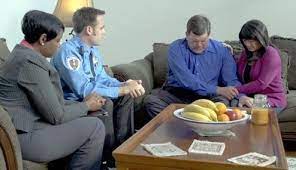 Superintendent (include surrounding district(s) Superintendent)Assistant Superintendent(s)PrincipalsAssistant PrincipalsSchool CounselorsSelect TeachersSchool Transportation DirectorFRC Personnel (designated Greeters, Checkers, etc.)Police/SheriffFireCounty Emergency Management PersonnelMS Office of Homeland SecurityAmbulance PersonnelManagement from the FRC LocationSchool Board MemberSchool Board Attorney
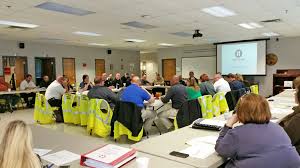 Who Should Attend Your FRC Tabletop Exercise in Your School District?
Thank you!
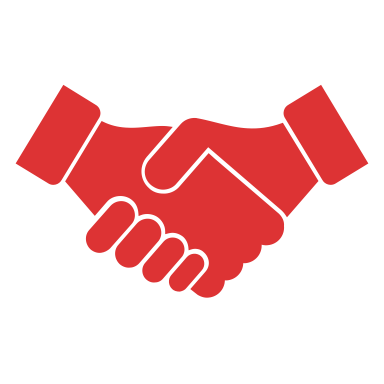